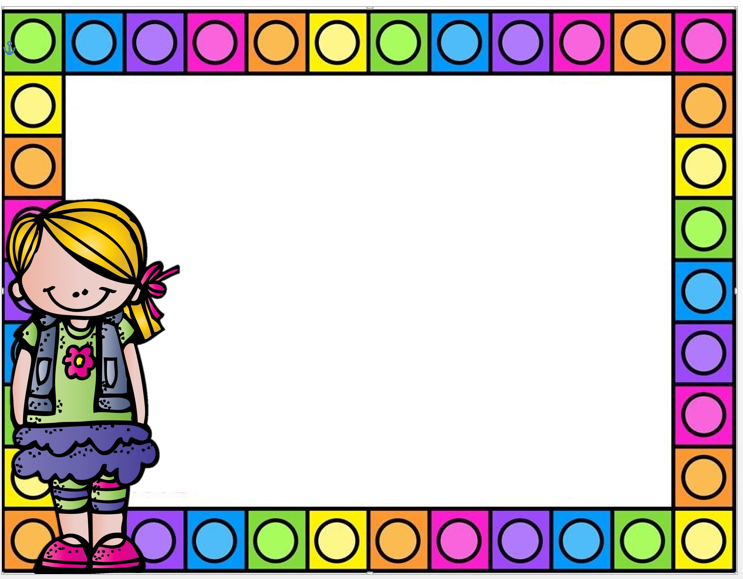 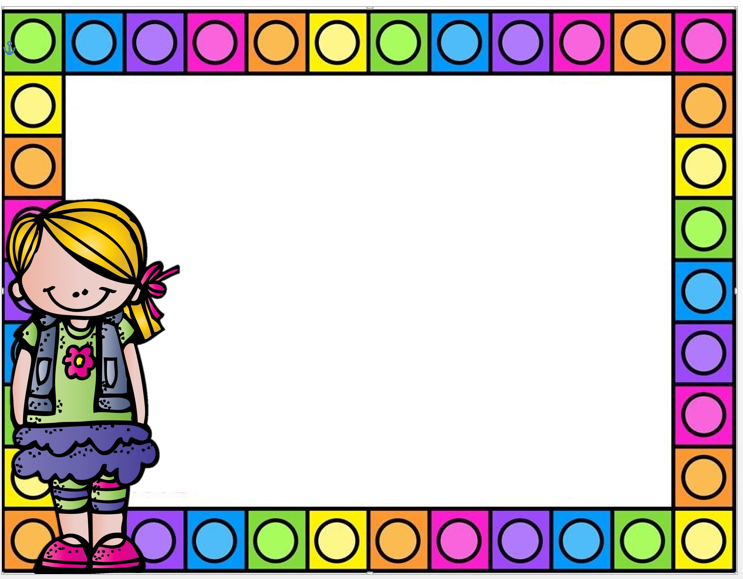 Notas científicas: Experimento plastilina casera
Fundamento teórico:
Materiales:
Un vaso y medio de harina de trigo. 
Un cuarto de vaso de sal.
Medio vaso de agua.
3 cucharadas de aceite para cocinar.
Un bol y una cuchara.
Colorantes alimentarios, témpera o acuarela para dar color a la masa.
Procedimiento:
Agrega el harina, la sal, el aceite y el agua en el bol.
Con la cuchara mezcla todos los ingredientes. 
Amasa con las manos hasta que tenga la consistencia de plastilina.
Añade unas gotas de colorante y vuelva amasar
Explicación para niños: 
Los niños realizan este experimento en casa siguiendo los pasos 
Fuente: 
https://educaconbigbang.com/2013/11/fabrica-tu-propia-plastilina-casera/